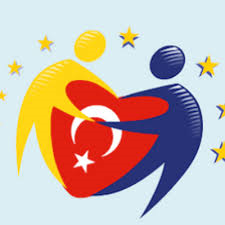 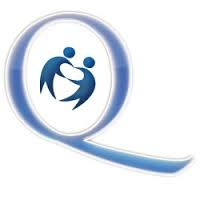 eTwinning
Mgr. Hýlová Vladimíra
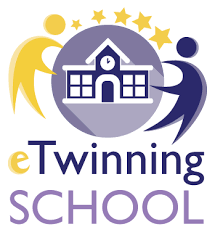 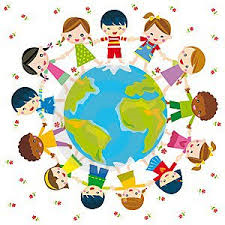 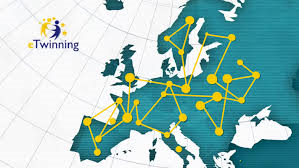 CO JE eTWINNING?
eTwinning je aktivita Evropské komise zaměřená na online spolupráci    www.etwinning.net nebo www.etwinning.cz 
V jednotlivých zemích jsou Národní podpůrná stře-diska(NSS). V České republice je NSS Dům zahraniční spolupráce                                                 www.dzs.cz


Prioritou je poskytování bezpečného prostředí
Proč možnosti eTwinningu využívat?
eTwinning – komunita škol v Evropě
Spolupráce probíhá mezi učiteli, skupinami učitelů, knihovníky, řediteli, ale i žáky či celými třídami. 

eTwinning se může stát přirozenou, nedílnou součástí školního života žáků, studentů i pedagogů – není to práce navíc. 

Je příležitostí pro všechny mladé Evropany, pro pěstování povědomí mladých lidí o různorodosti multilingvální a multikulturní společnosti a jejich dovednosti vzdělávat, žít a pracovat kdekoliv v Evropě.
Komu je eTwinning určen?
Iniciativa eTwinning je otevřena všem typům mateřských, základních a středních škol – registrovaným v rejstříku škol MŠMT.


Můžeme spolupracovat s kým chceme 
a kdy chceme!!!  
Nejde o dotační typ vzdělávacího programu – je to pouze služba podporující partnerství, které realizují takovou aktivitu (mezinárodní vzdělávací projekt), kterou ony považují za užitečnou, kde si samy určí začátek a konec spolupráce s partnerskými školami.
Proč bych se měl jako učitel do aktivity eTwinning  zapojit?
	Mezi nejdůležitější důvody a cíle patří:

motivovat studenty tím - budou dělat něco netradičního, nového 
využít informační a komunikační technologie, umožnit tak studentům a učitelům navštívit a prozkoumat i jinak vzdálené a obtížně dostupné kouty Evropy
poznat vzdělávací systémy v jiných evropských zemích
seznámit se a vyměnit si nápady s jinými učiteli a obohatit tak své zkušenosti
dozvědět se něco o jiných kulturách, zvýšit povědomí o kulturní různorodosti
prezentace školy rodičům, místní komunitě, institucím školské správy a mnohým jiným
zavést mezipředmětové vyučování 
zlepšit si znalosti cizího jazyka
zdokonalit své vlastní metody učení díky poznatkům a zkušenostem z partnerských škol
Máte chuť si tuto spolupráci vyzkoušet?
Zaregistrujete sebe jako učitele, vyberete si v seznamu nabízených škol tu svou.
NNS  eTwinningu Vám ihned vytvoří Vaši pracovní plochu, tzv.desktop.
Vy ale musíte pár dní počkat na ověření své registrace (  zamezení infiltrace nežádoucích osob, aby nebyly ohrožovány děti a zneužívány informace či fotografie, které během projektu vytváříme).
JAK SE ZAPOJIT?
https://www.etwinning.net/cz/pub/index.htm
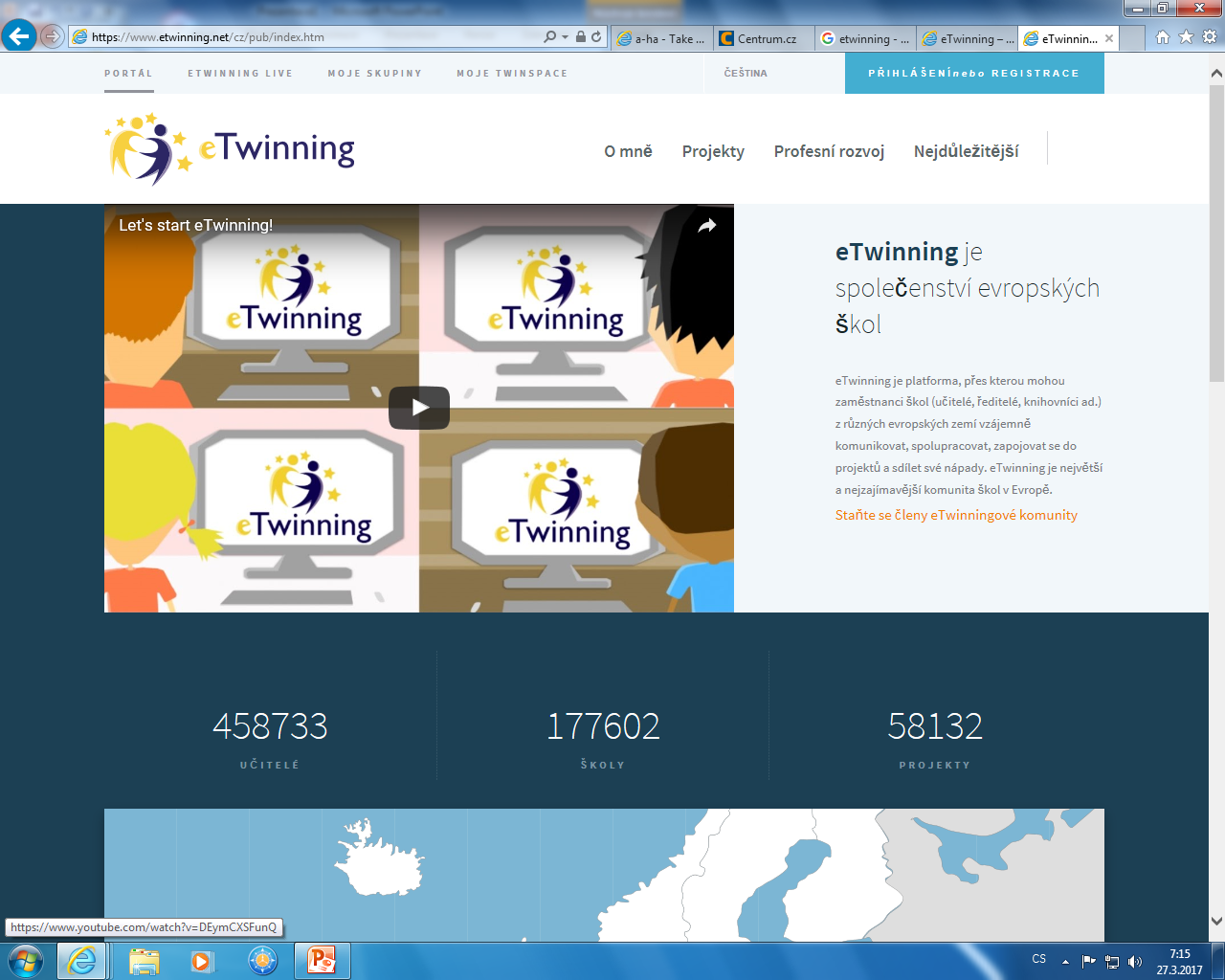 Po úspěšném ověření účtu
Kde a jak mohu najít partnerskou školu?
Možná máte kontakty na evropské školy z projektů realizovaných např. v rámci programu Comenius
Pokud o žádných partnerech nevíte, využijte svůj nový desktop a vybírejte z databáze registrovaným na portálu www.etwinning.net 
Když si i přesto nebudete vědět rady, s hledáním partnerů Vám rádi pomohou i pracovníci Národního podpůrného střediska pro eTwinning v České republice.
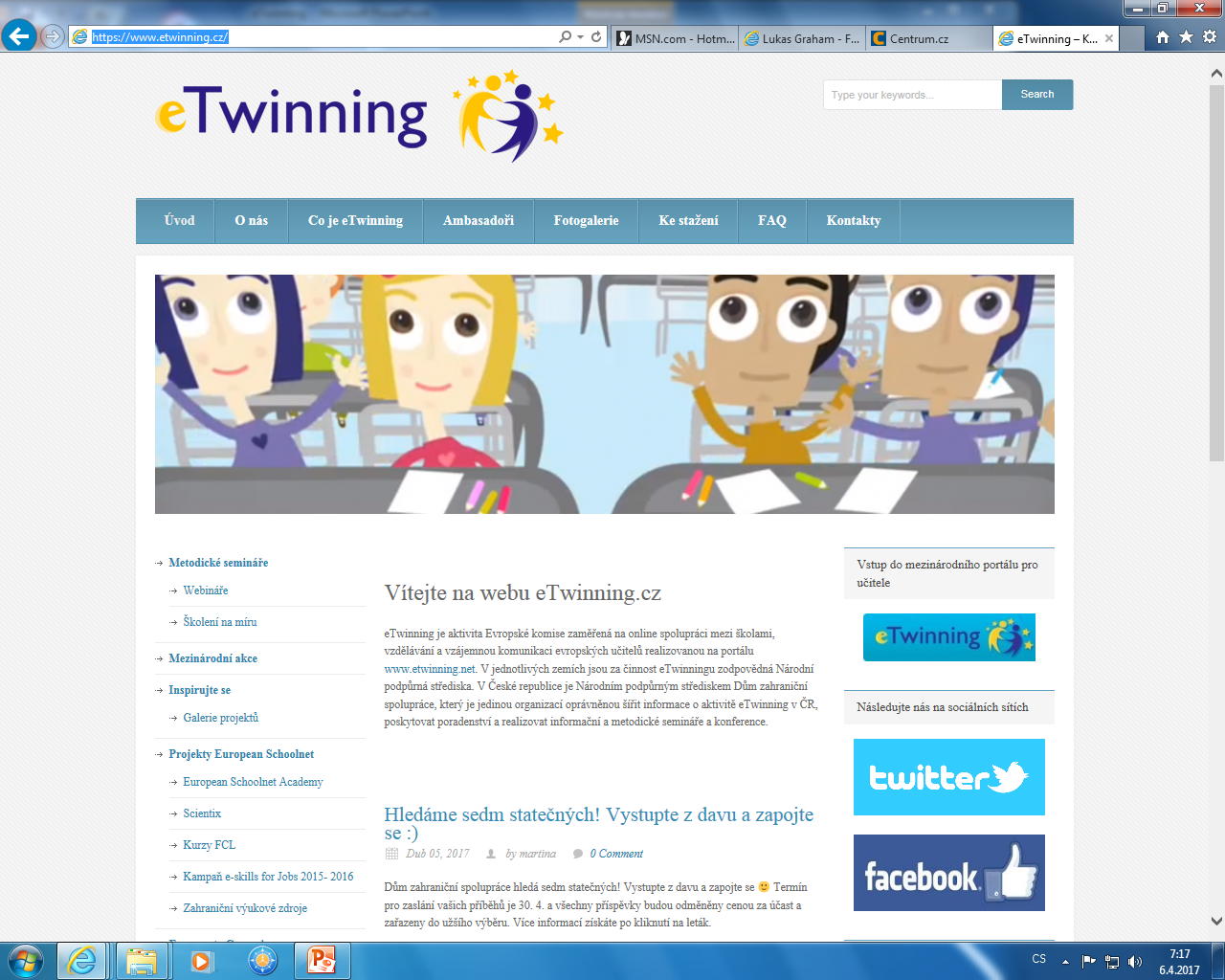 S hledáním partnerů Vám také může pomoci Národní podpůrné centrum.
Najděte si partnera/y projektu
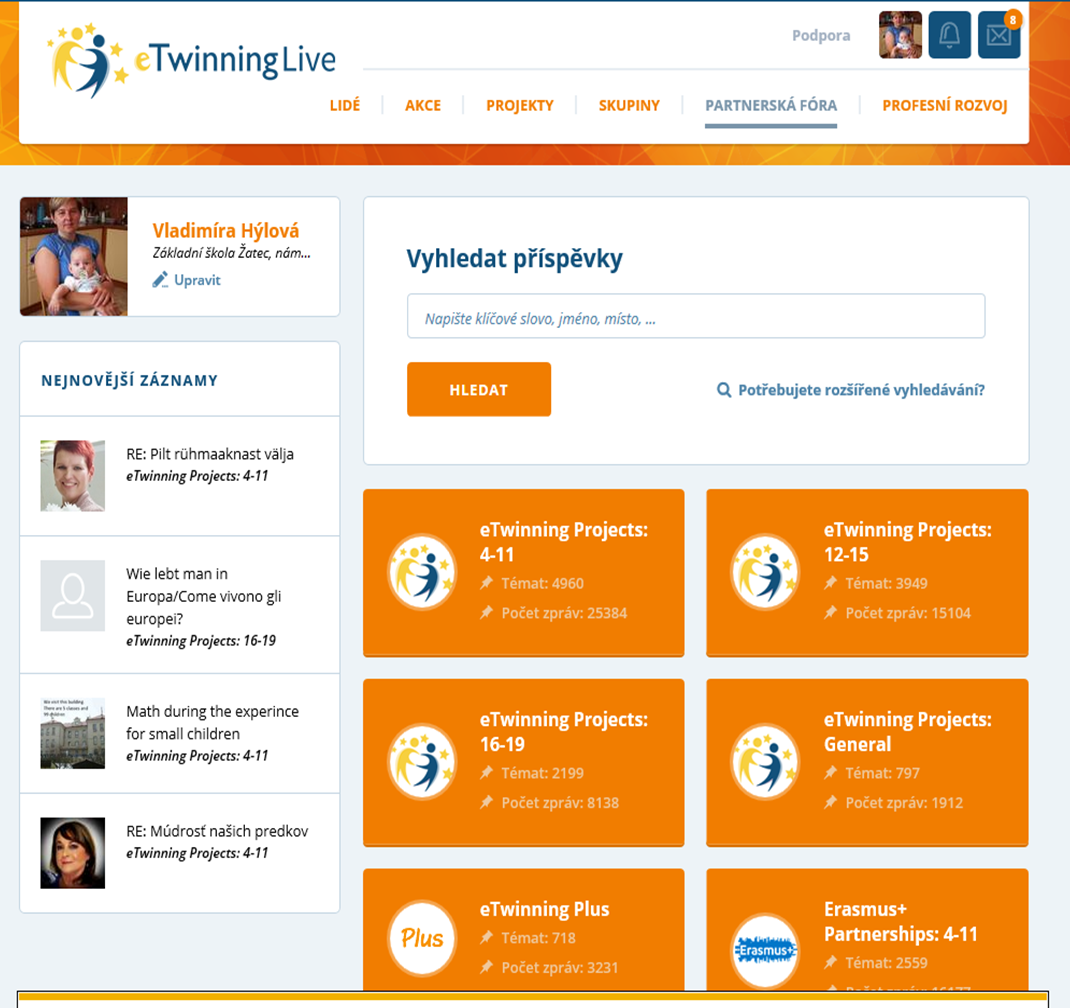 1) Vyberte si nabízený projekt z databáze
2) Vytvořte si svůj projekt a nabídněte ho v databázi
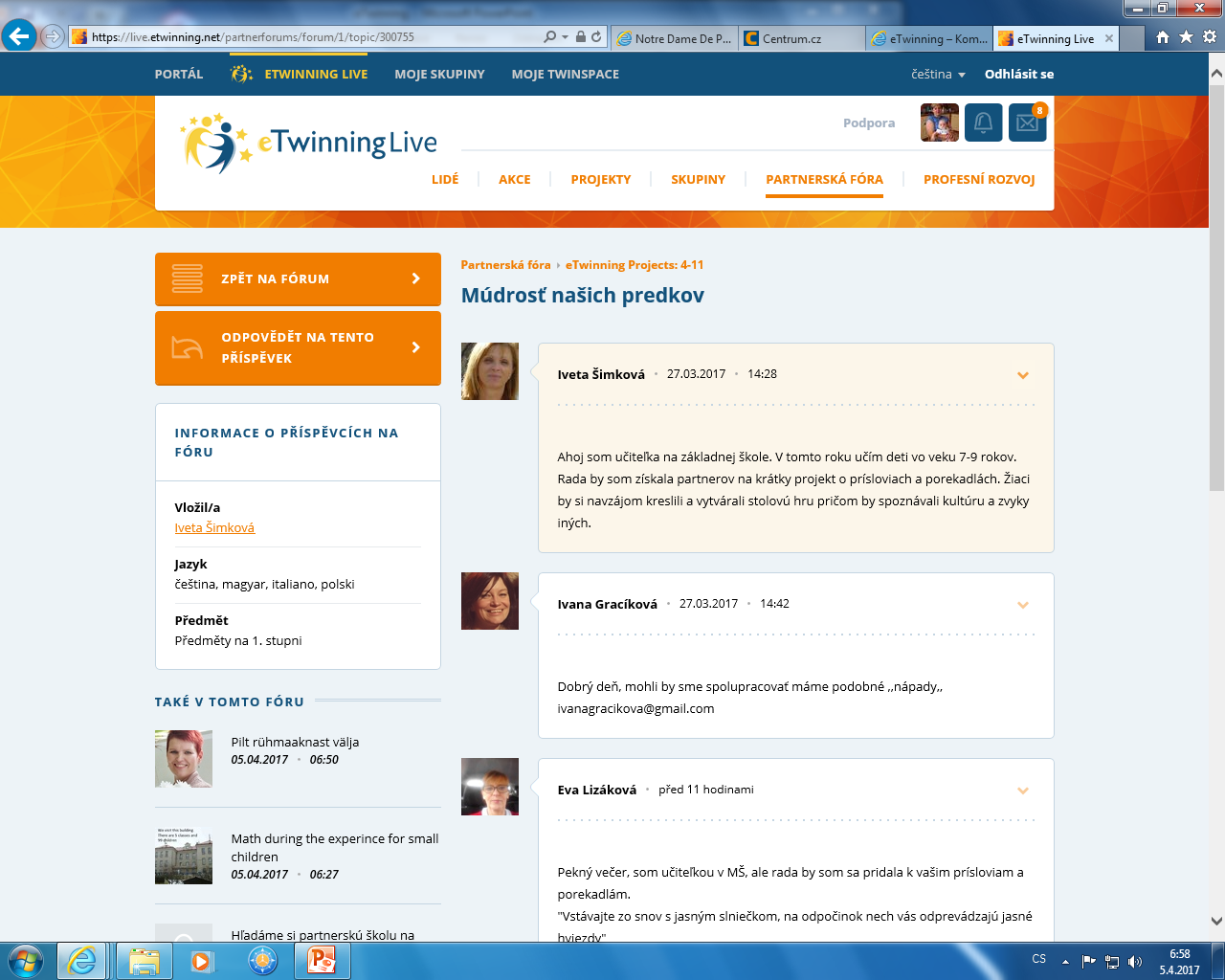 Máte svůj vlastní námět na projekt?
*Vycházejte z potřeb svého předmětu
*Snažte se získat pro spolupráci co nejvíce kolegů a uvažujte o možnostech mezipředmětového vyučování
*Mějte na mysli možnosti a potřeby svých žáků
*Hlavně však nezapomeňte na své studenty, pro které by účast v projektu měla být zajímavá a přínosná
DEJTE SI SVŮJ VLASTNÍ INZERÁT 
Jak s partnery komunikovat?
Komunikační jazyk projektu si volíte podle jeho zaměření a podle zemí, se kterými byste chtěli spolupracovat

Př. Chci zmapovat významné české a slovenské osobnosti, pak může být komunikačním jazykem čeština/slovenština.

Př. Chci pracovat s mnoha zeměmi Evropy, pak budu spolupracovat s učitelem AJ a komunikačním jazykem pro sdílení daného téma bude angličtina.
Musím být odborníkem na ICT?
Odpověď zní NE! 
Technika sama o sobě není hlavní náplní aktivity eTwinning, podstatný je obsah a přínos partnerství mezi školami – ICT je jen cesta jak daný obsah zpracovat a sdílet s partnery.

Pokud potřebujete některé základní dovednosti využití ICT, oslovte např. ICT koordinátory na Vaší škole nebo využijte nabídky pomoci na národním a centrálním portálu eTwinning.
Projekt – Pojď navštívit naše město
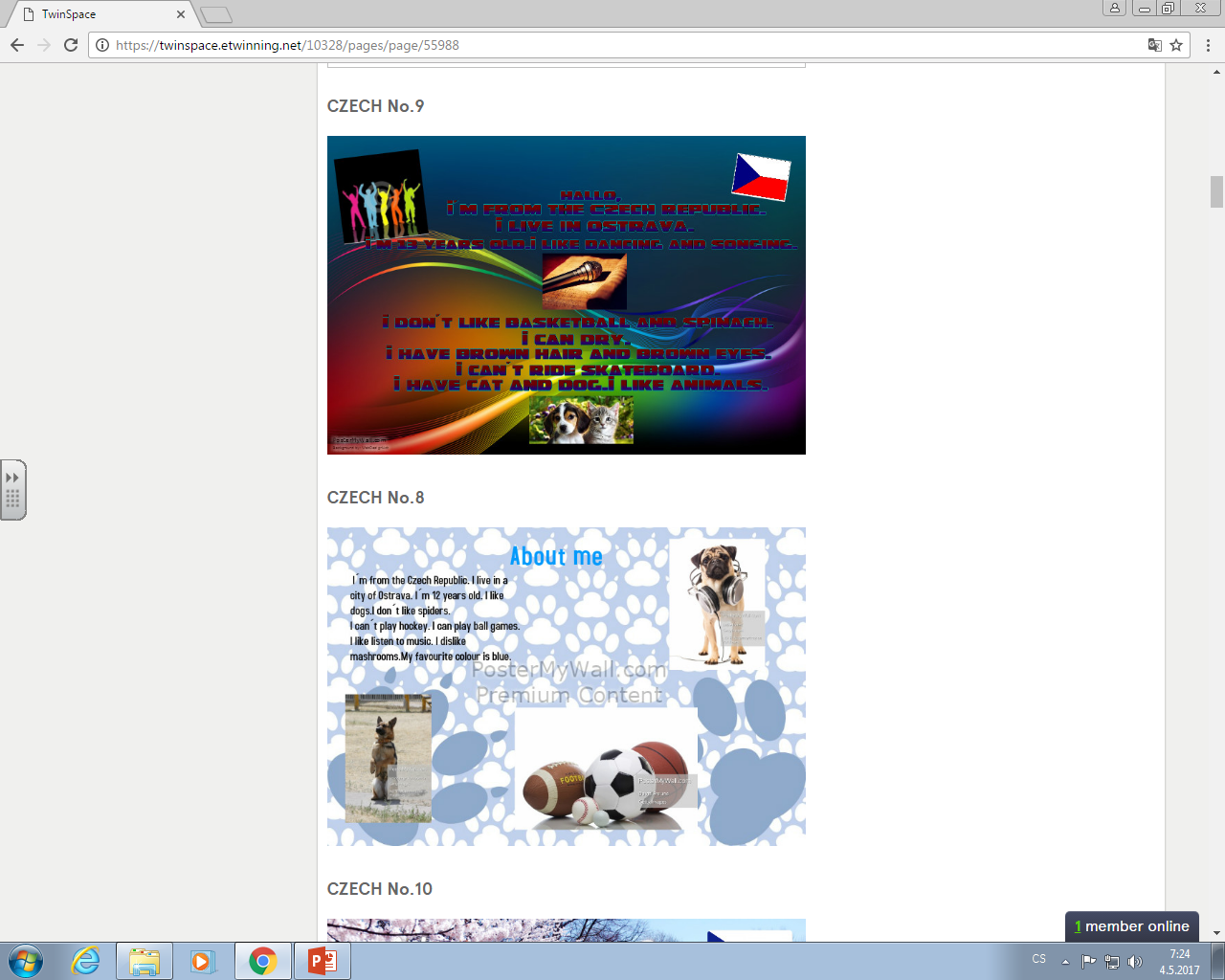 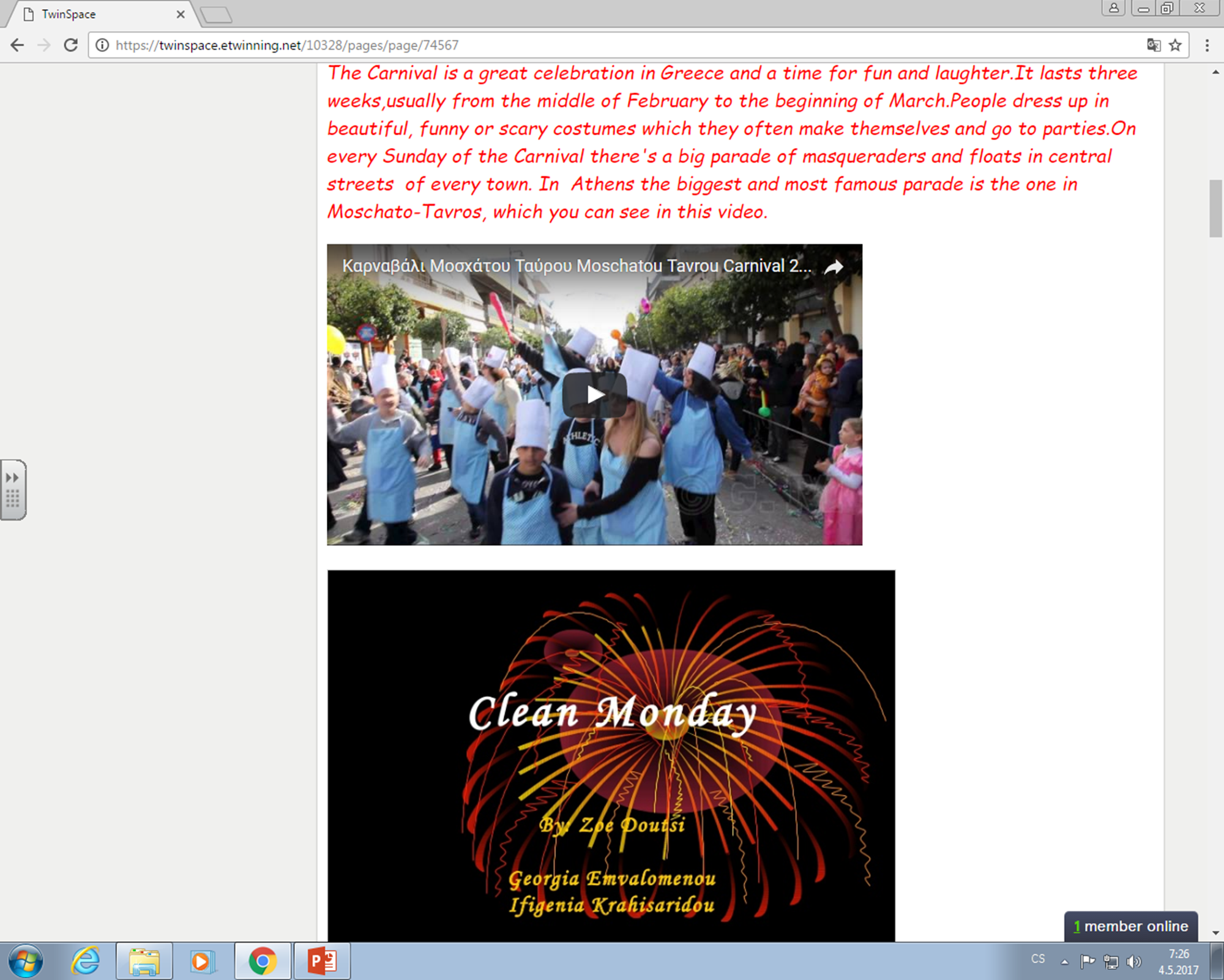 FOLKLORE
FAMOUS CITIZENS
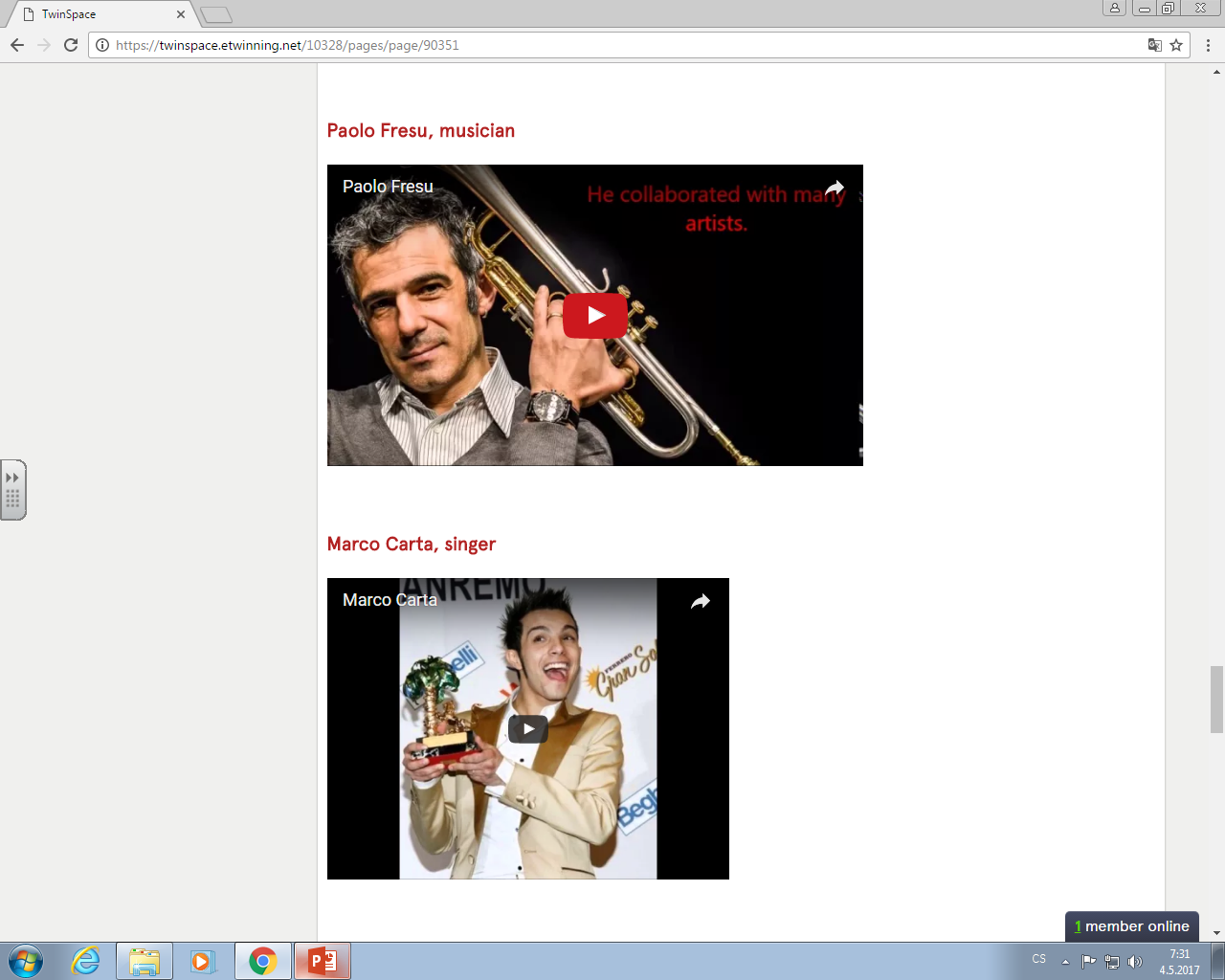 ON-LINE QUIZ
OUR POEM
TV UPOUTÁVKA
HODNOCENÍ PROJEKTU ŽÁKY
Nápady na nový projekt
Např. v přírodovědě budu probírat typická zvířata volně žijící v naší přírodě a zajímá nás jaká zvířata žijí v okolních státech
Formou inzerátu oslovím učitele z databáze
Nabídnu své nápady, jaké aktivity během projektu uskutečnit
Když si partnery vyberu, mohou ještě přidat své nápady
4) S jedním z partnerů se stanu administrátorem projektu – požádám NSS o schválení webovské stránky našeho nového projektu
5) Po schválení webu přizveme do projektu další partnery
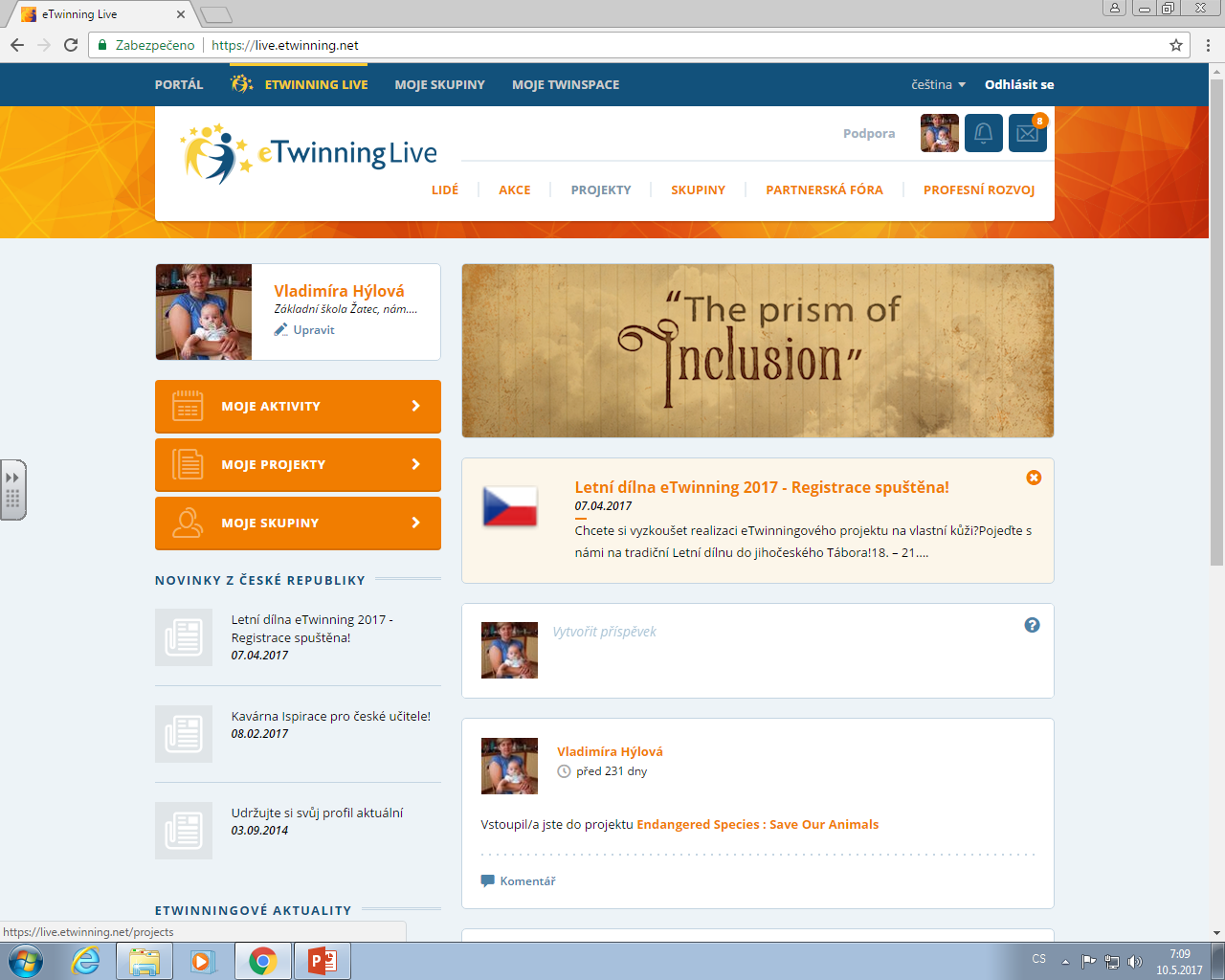 Jaké aktivity bych mohla dělat?
Založíme dětem účty s hesly a většinou začneme seznamovacími aktivitami, 
Vyplnění si profilu, vložení vlajky země(místo fotky)
Můžeme vytvořit korespondenční skupiny, kde si žáci vymění e-maily např. o rodině, zájmech, domácích mazlíčcích, škole…….
Můžou hádat KDO JE KDO, např. využít VOKI postavičky
5) Vytvoříme mapu Evropy, kde vyznačíme výskyt zvířat – přesah do vlastivědy, zeměpisu
6) Žáci či skupiny žáků vyhledají a zpracují informace o jednotlivých zvířatech – vytvoříme vlastní elektronickou „encyklopedii“ zvířat
7) Složíme jednoduchou píseň o některém/rých zvířatech – hudební výchova
8) Nakreslíme či namalujeme zvířata – výtvarná výchova – partneři mohou výkresy poslat jednomu učiteli a může vzniknout i hmatatelná kniha……………